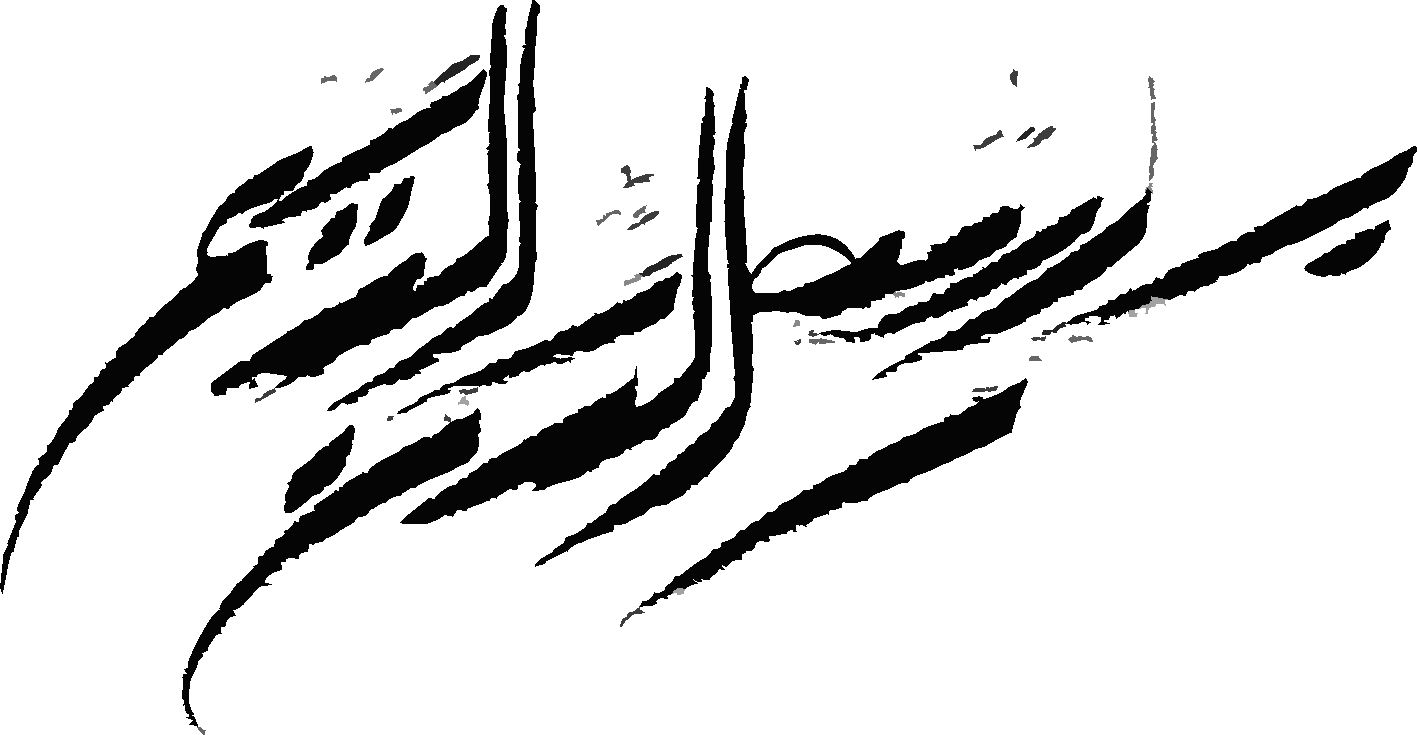 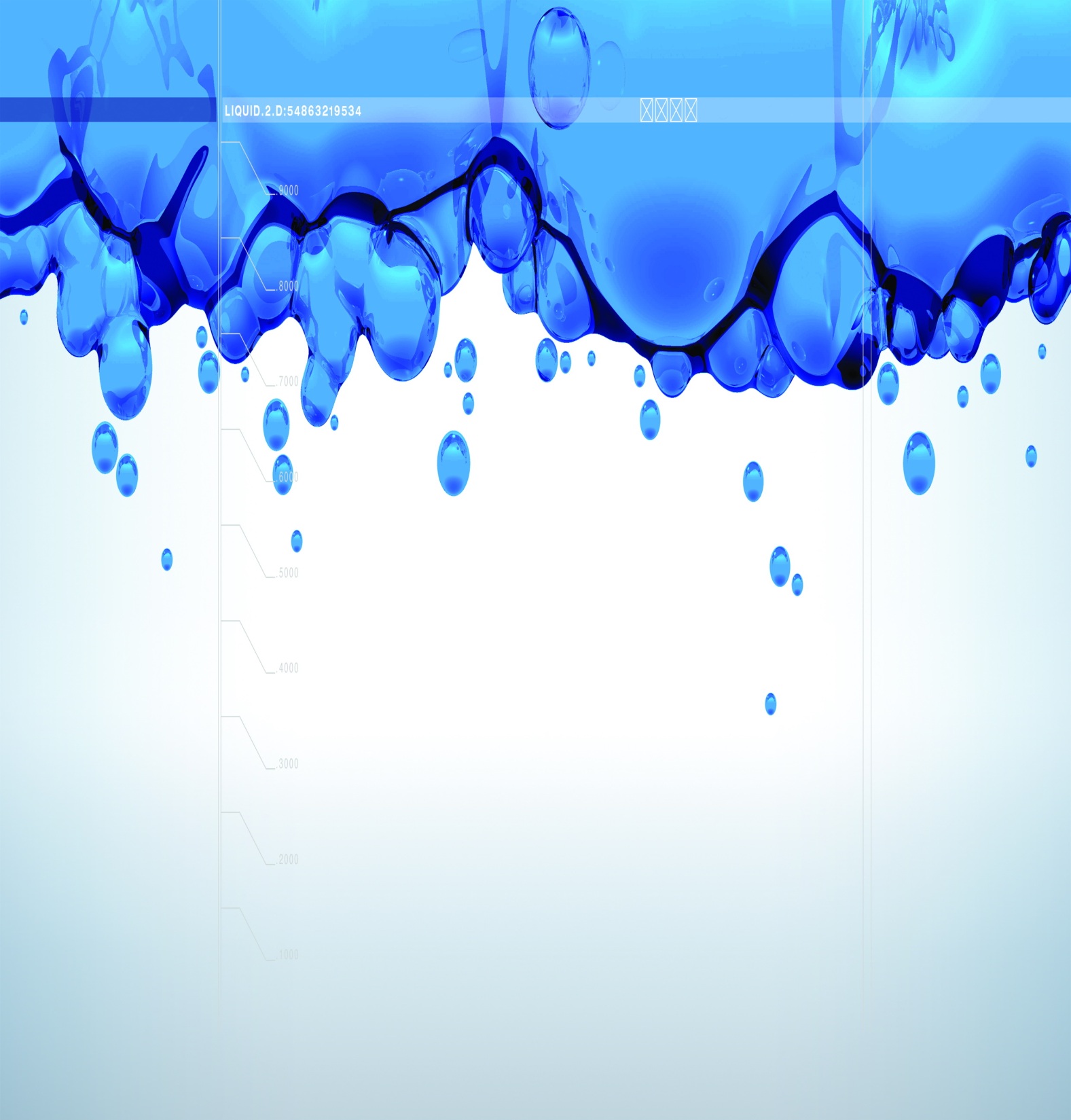 تنظیم شرایط محیطی (2)

عنوان پروژه :
             شیشه پنجره
مقدمهپنجره ها روشنايي، گرما، هواي تازه و زيبايي ها را به خانه آورده و ارتباطي با محيط خار ج برقرارمي كنند. علي رغم اين محاسن پنجره ها يكي از عوامل مهم در اتلافات حرارتي ساختمانها است.بطوري كه حدود يك چهارم حرارت خارج شده ساختمانها در زمستان و يا حرارت وارد شده به آنها درتابستان از طريق پنجره ها صورت مي گيرد. به همين دليل از دير باز كاهش اين تلفات مد نظرطراحان ساختمانها بوده است. در گذشته نه چندان دور براي كاهش اتلافات حرارتي ساختمانها بهجاي استفاده از پنجره هاي با يك لايه شيشه از پنجره هاي با دو يا چند لايه شيشه كمك گرفتهمي شد. حتي در پاره اي از موارد، لايه هاي پلاستيكي در بين شيشه ها نيز به كار مي رفت. ولي دردو دهه اخير ، تكنولوژي ساخت پنجره ها و شیشه هایی با خاصیت کنترل تبادل حرارتی  روز به روز پيشرفت كرده است.
شناخت انواع شیشه
دسته‌بندی شیشه‌ها بر اساس کاربرد:
الف- شیشه‌های ساختمانی
ب‌- شیشه‌های غیرساختمانی
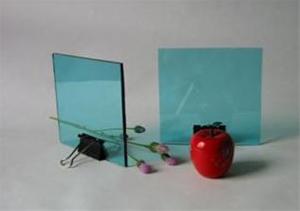 شیشه‌ی پنجره (جام) و شیشه تخت:شیشه پنجره، شیشه صیقل نخورده ای است که بیشترین استفاده را در ساختمان دارد و به شیشه جام معروف است زیرا از قدیم این شیشه‌ها را به شکل جام و کمی گود می‌ساختند و بطور وارونه در محل خود قرار می‌دادند. شیشه جام باید کاملا صاف، شفاف و عاری از موج و حباب های هوا و با هرنوع عیب دیگر بوده و ضخامت آن در تمام سطح یکنواخت باشد. صافی و یکنواختی شیشه باید طوری باشد که اگر با زاویه45 درجه از پشت شیشه به شیئی که در فاصله یک متری آن قرار دارد نگاه کنیم، آن شی کج و معوج به نظر نرسد.
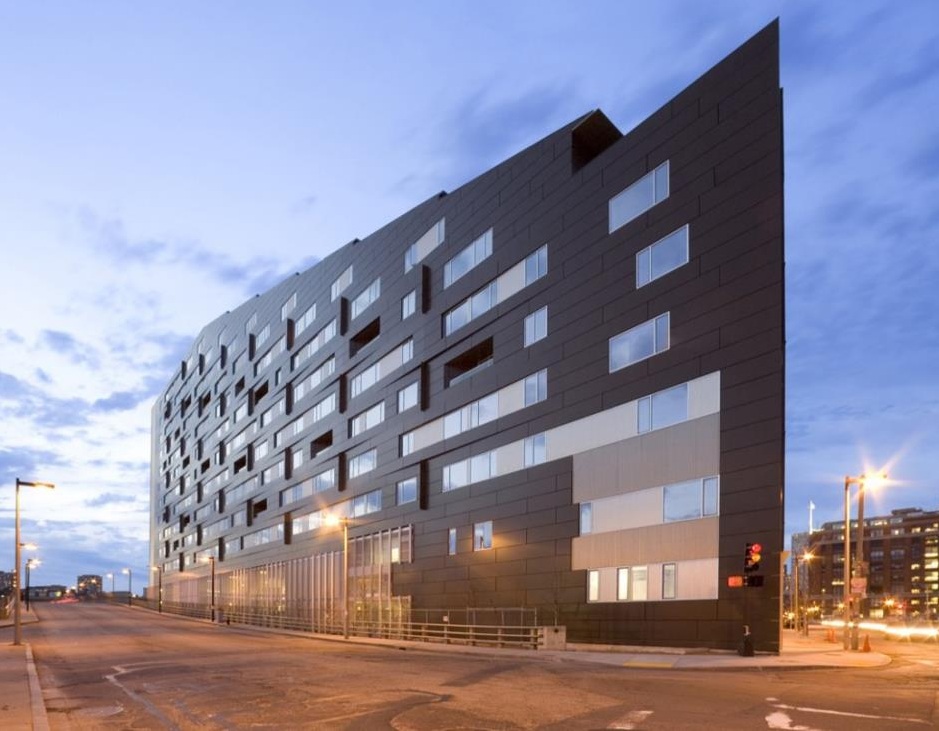 شیشه‌های ویژه:این شیشه‌ها را برای کاربردهای ویژه با طرح‌ها و عملیات حرارتی خاص تولید و عرضه می‌کنند که به شرح زیر میباشند :4-1- شیشه ایمنی(سکوریت)4-2- شیشه آبدیده4-3- شیشه‌ی توری‌دار4-4- شیشه‌های پرسی4-5- شیشه مشجر4-6- شیشه جاذب گرما4-7- شیشه انعکاسی4-8- شیشه با پوشش سرامیک4-9- شیشه رنگی4-10- سیستم شیشه دو جداره
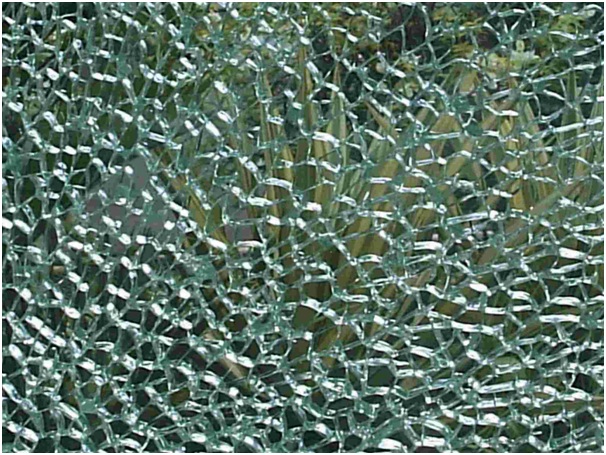 خصوصیات مختلف شیشه ها
خواص نوری:

از مهم‌ترین خواص شیشه خواص نوری آن است، که آن را برای مقاصد مختلف از جمله ساختمان، معماری، حمل و نقل و ارتباطات، تجهیزات علمی و تجهیزات پزشکی جالب توجه ساخته است. مهم‌ترین خواص نوری شیشه انعکاس، شکست، پراکندگی و عبور است. هر چند شیشه‌ها در برابر نور ماورای بنفش مانند برابر عبور یا جذب محدوده خاصی از طول موج نور از فیلترهای ویژه گرما استفاده می‌شود. برای تغییر در قدرت انعکاس نور گاهی سطح شیشه را طرحدار یا مشجر می‌کنند.
مشخصات اکسپکتروفتومتری (انعکاس، جذب ، عبور)  انعکاس:هنگامی که نور به سطح شیشه می‌تابد قسمتی از آن منعکس می‌شود.  عبور:نوری که بر شیشه می تابد مقداری از ان منعکس می شود و مقداری از آن عبور می‌کند.
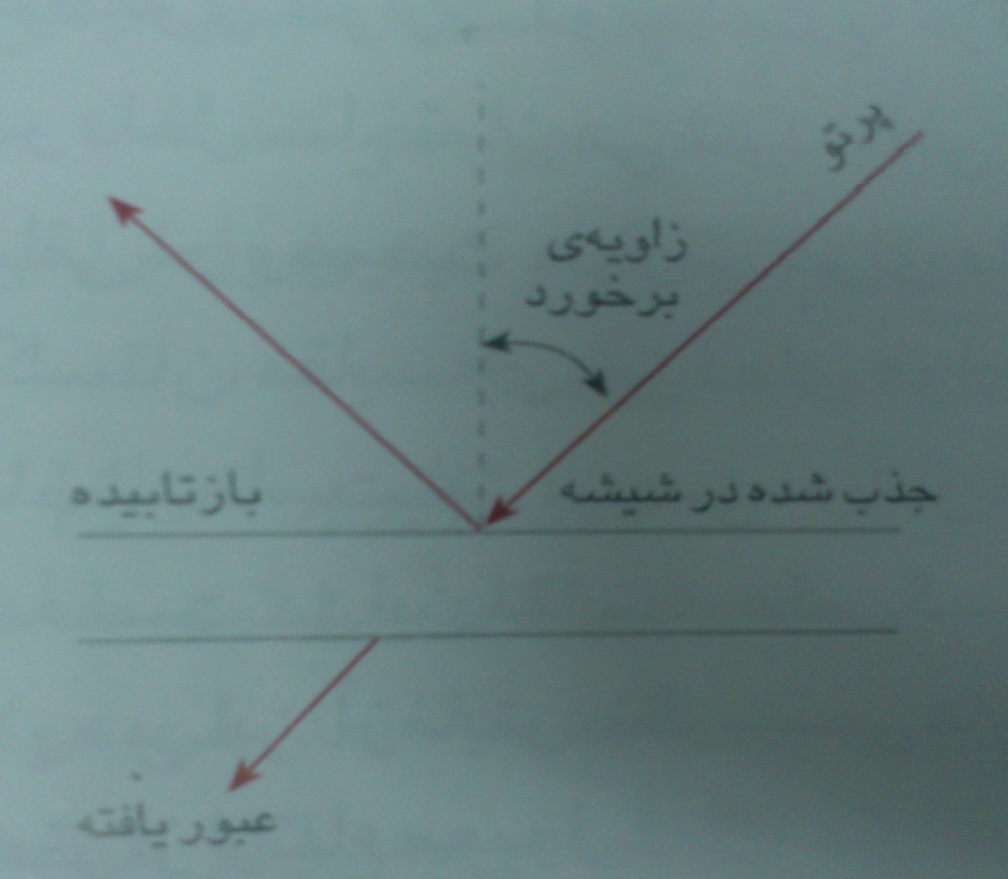 پراکندگی:پراکندگی معیاری است از تغییر ضریب شکست نسبت به طول موج. این تغییر باعث تفکیک اجزای نور در منشور می گردد. تشکیل رنگین کمان نیز بدلیل پراکندگی نور در داخل قطره و ذرات آن است.شکست:اگر نور از یک محیط به محیط دیگر وارد شود مسیر آن تغییر می‌کند، مقدار تغییر مسیر بیانگر ضریب شکست است .
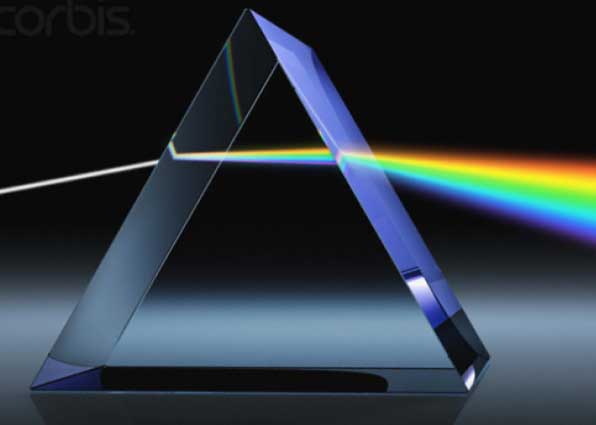 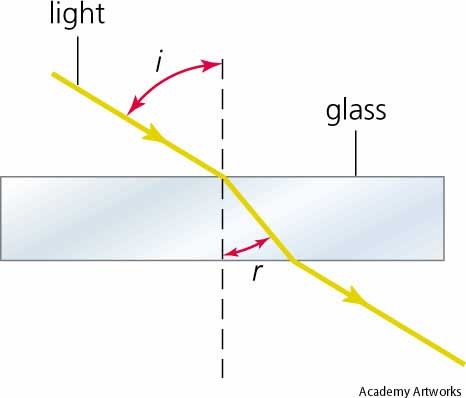 مشخصات انرژی الف- انرژی تشعشعی طبیعی مقدار انرژی که یک تشعشع آنرا حمل می کند تابعی از طول موج است و توزیع انرژی تشعشع خورشیدی در هوای صاف (برای سطحی عمود بر تشعشع ) بصورت زیر می باشد : - برای ماورای بنفش1 %         - برای نور مرئی 53 %      - برای مادون قرمز  46 %
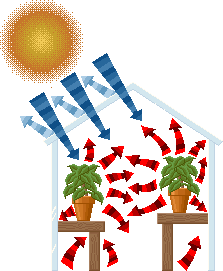 ب - پدیده گلخانه ای تشعشع خورشید با طول موج کوتاه و انرژی زیاد پس از برخورد به شیشه از آن عبور میکند و پس از تابش بر سطح داخل انرژی خود را از دست میدهد و تبدیل به تشعشع با طول موج بلند میشود که توان عبور از شیشه (خروج از فضای داخلی ) را ندارد ، این پدیده باعث افزایش دمای فضای داخل میگردد که به آن پدیده گلخانه ای میگوییم .
رفتار حرارتی
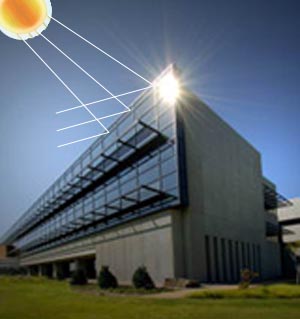 [Speaker Notes: رفتار حرارتی]
شیشه های دو جدارهسیستم شیشه دو یا چند جداره قطعه‌ای است شامل دو یا چند لایه شیشه که به طور موازی در فواصل مساوی از یکدیگر قرار گرفته‌اند و توسط فاصل(اسپیسر) در دور تادور آن، از هم جدا شده‌اند. در فضای بین شیشه‌ها هوا یا گازهای خاص بدون رطوبت با فشاری تقریبا مساوی فشار هوای بیرون وجود دارد. در شیشه‌های دوجداره غالبا از اسپیسرهای آلومینیومی استفاده می‌شود که درون اسپیسر را با ماده رطوبت‌گیر پر می‌کنند که این ماده سبب جذب رطوبت هوای مابین دو شیشه می‌گردد و توسط مواد درزگیر مناسب، کاملا آب‌بندی شده است و در داخل فاصل‌های استاندارد از مواد جاذب رطوبت استفاده می‌گردد.
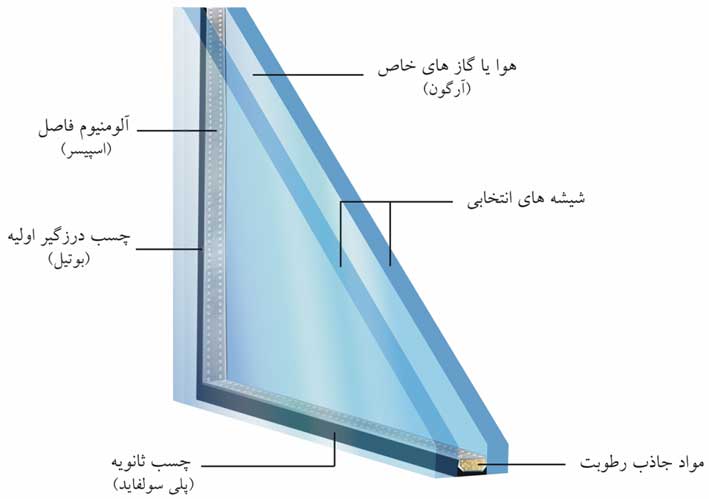 در شیشه‌های دوجداره می‌توان از انواع شیشه‌های معمولی، رنگی، رفلکس، لمینت و سکوریت استفاده کرد.
حفظ انرژی محیط زیست:مقایسه ضریب انتقال حرارت (K) برای شیشه های مختلف که در پنجره ساختمانها استفاده میشوند و همچنین میزان مصرف سوخت سالانه که تولیدکننده گازهای زیان آور برای محیط زیست مانندSO2, CO2 میباشد. مبین این واقعیت است که استفاده از شیشه های دوجداره درساختمانها تا چه اندازه اهمیت دارد. میزان صرفه جویی سوخت برای یک آپارتمان مسکونی که حدودسی مترمربع پنجره داشته ودر آنها از شیشه دوجداره باگاز آرگون استفاده شده باشد، سالانه 1500لیتر میباشد که دراین حالت تولیدگازهای آلاینده نیز تا حدود70 درصدکاهش میابد.
مزایای استفاده از شیشه دو جداره
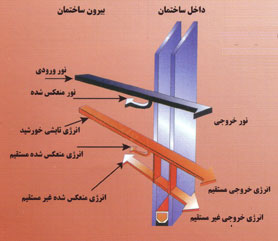 کاهش آلودگی صوتی:متوسط تقریبی شدت سروصدا درشهرهای بزرگ درحدود 65 تا70 دسیبل میباشد این درحالی است که شدت صوت مجاز برای بیمارستانها و محیطهای یاز این نوع حداکثر 38 دسیبل میباشد. باتوجه به جدول زیر مشخص میگردد در پنجره های این اماکن لزوما باید از شیشه های دوجداره سود بُرد.
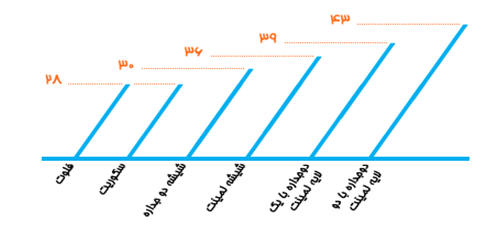 در این جدول K برحسب           وات                                              متر مربع- درجه کلوبن و مصرف سوخت بر حسب  لیتر در سال  میباشد.                         متر مربع پنجره
شيشه انعکاسي (reflex)در اين نوع شيشه‌ها ، يک سطح شيشه با يک پوشش منعکس کننده نور و حرارت از جنس فلز يا اکسيد فلزي داراي اين خاصيت پوشانده مي‌شود. اين نوع شيشه‌ها ، نور خورشيد را منعکس مي‌کنند و در کاهش حرارت و درخشندگي نور موثر هستند. اگر در روشنايي روز از بيرون به شيشه انعکاسي نگاه کنيم مشاهده مي‌کينم که تصاوير اطراف را مانند آينه باز مي‌تاباند و اگر از داخل به بيرون نگاه کنيم، شيشه کاملا شفاف خواهد بود.
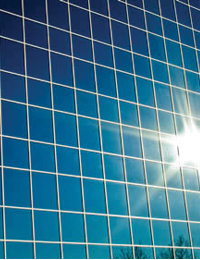 ضريب انتقال حرارت U-value :پارامتري است كه مقدار انتقال حرارت از هر جسم را نشان مي‌دهد و براي بيان ميزان عايقكاري شيشه نيز بكار مي‌رود. شامل انتقال حرارت هدايتي، جابجايي و تابشي براي يك پنجره در شرايط محيطي مشخص مي‌باشد. ضريب انتقال حرارت هر‌چه كوچك‌تر باشد به معني انتقال حرارت كمتر و در نتيجه عايقكاري بيشتر است.
شيشه‌هاي پوشش‌دار، كنترل‌كننده انرژي (Low-E)امروزه در كنار بحث عايقكاري حرارتي در بخش‌هاي مختلف ساختمان، به استفاده از پنجره‌هاي دو‌جداره تاكيد مي‌گردد كه داراي شيشه‌هاي معمولي هستند، در صورتي كه استفاده از شيشه Low-E در يكي از جدار‌ه‌هاي پنجره دو‌جداره يا شيشه‌هاي طلقي (Laminate)، باعث كاهش چشمگيري در تبادل انرژي ساختمان با فضاي بيرون مي‌گردد.شيشه‌هاي كنترل‌كننده انرژي يا Low-Emissivity كه در فارسي به شيشه كم گسيل ترجمه شده است، شيشه‌اي است كه انتقال حرارت بسيار كمتري نسبت به شيشه معمولي دارد و مانند يك عايق حرارتي شفاف عمل مي‌كند.
عملکرد شیشه های (Low-E)اين نوع شيشه‌ها اجازه عبور بخش مرئي طيف نور خورشيد را مي‌دهند اما طيف حرارتي ( امواج مادون قرمز ) و امواج مضر ( ماوراء بنفش ) را منعكس و فيلتر مي‌كنند.اين شيشه‌ها انتقال حرارت ناشي از اختلاف دما كه تركيبي از پديده هاي هدايت، جابجايي و تابش است و در پارامتر U-Value نشان داده مي‌شود را به مقدار زيادي كاهش مي‌‌دهند و همچنين انتقال حرارت تابشي ( كسب انرژي خورشيد ) را نيز تحت كنترل دارند كه در پارامتر G-Value يا SHGC نشان داده مي‌شود.
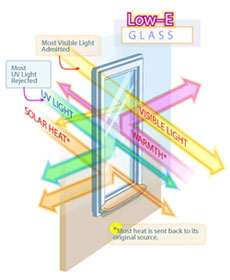 پارامتر‌هاي مورد نظر در ارزيابي شيشه‌هاي Low-E(Visible Transmittance) عبور نور مرئي :اين پارامتر در ارزيابي پنجره‌هاي كارآمد انرژي از نقطه نظر تامين نور ساختمان مفيد است. مثلاً در مناطقي كه نور خورشيد كم است مسلماً بايد از شيشه‌هايي استفاده كنيم كه قابليت عبور نور بيشتري داشته باشد و بالعكس در مناطقي كه نور خورشيد زياد است براي جلوگيري از تابش شديد نور خورشيد به داخل ساختمان بايد از شيشه‌هايي كه عبور نور كمتري دارند استفاده كرد. اين مسئله در مورد پنجره‌هاي شمالي ـ جنوبي و شرقي ـ غربي هم صدق مي‌كند، مثلاً شيشه پنجره‌اي كه در ضلع شرقي يا غربي ساختمان است بهتر است داراي عبور نور كمتري باشد و شيشه مناسب براي پنجره‌هاي شمالي بايد درصد عبور نور بيشتري داشته باشد.
ضريب انتقال حرارت (U-factor) يا (U-value) :
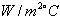 ضريب كسب حرارت خورشيدي (SHGC): در بعضي متون به G-value مشهور است. بيان‌كننده عبور حرارت و انرژي خورشيد از شيشه مي‌باشد. بدون توجه به دماي خارج، حرارت مي‌تواند از ميان شيشه به وسيله تابش مستقيم يا غير‌مستقيم خورشيد ( به صورت انعكاس از زمين يا سطوح ديگر ) نيز كسب شود.عليرغم اينكه كاهش تابش نور خورشيد از درون پنجره در برخي از آب و هوا‌ها و در بعضي فصول به نفع ماست، اما در فصل زمستان ماگزيمم بودن كسب حرارت خورشيدي مي‌تواند بسيار مفيد باشد. به همين خاطر شيشه‌هاي Low-E در چندين نوع توليد مي‌شوند كه عليرغم اينكه همگي داراي U-value پايين هستند اما SHGC متفاوت دارند كه اين امر باعث عملكرد بهتر آنها در مناطق آب و هوايي متفاوت خواهد گرديد. كمتر يعني حرارت خورشيدي كمتري از پنجره عبور مي‌كند و برعكس.
فرض كنيد در زمستان دماي بيرون صفر درجه سانتيگراد است و مي‌خواهيد دماي ساختمان را 21 درجه حفظ نمائيد.اگر پنجره شما شيشه 4 ميليمتر تك جداره معمولي باشد كه مقدار U-value آن 6 است، به ازاي هر متر‌مربع شيشه، شما به W 126=6*21 در ساعت انرژي حرارتي نياز داريد. در مورد شيشه دو‌جداره معمولي كه مقدار ‌U-value آن 3 است، W 63=3*21 انرژي حرارتي نياز داريد در صورتي كه در مورد شيشه Low-E كه مقدار U-value آن 1/1 است، W 1/23=1/1*21 انرژي حرارتي نياز است كه 80% كمتر از شيشه معمولي مي‌باشد. بنابراين در زمستان سوخت كمتر و در نتيجه هزينه كمتري جهت گرم نگه داشتن ساختمان مورد نياز مي‌باشد. اين صرفه‌جويي مي‌تواند براي فصول گرم نيز در نظر گرفته شود.
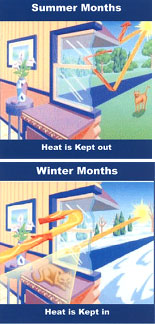 مزاياي استفاده از شيشه Low-Eآسايش حرارتي در زمستانآسايش حرارتي در تابستانكاهش هزينه سالانه انرژيهزينه كمتر براي تاسيسات گرمايشي و سرمايشيجلوگيري از ورود اشعه‌هاي مضر خورشيدتامين روشنايي مناسب براي ساختمانكاهش هزينه مورد نياز براي روشناييجلوگيري از بخار كردن شيشه در فصول سرد سال
ویندو فیلم های تابشیبا نصب این برچسب شیشه یا ویندوفیلم بر روي پنجره هاي ساختماني می توان 52 درصد از حرارت تشعشی خورشید را بازتاب نمود. همچنین این برچسب با بازتابش بیش از 99% از اشعه ماورا بنفش، به ميزان بسيار زيادي از آسيب رسيدن به پوست، چشم و رنگ پريدگي وسايل و تجهيزات ساختمان جلوگيري مي نماید.
دریافت تابش
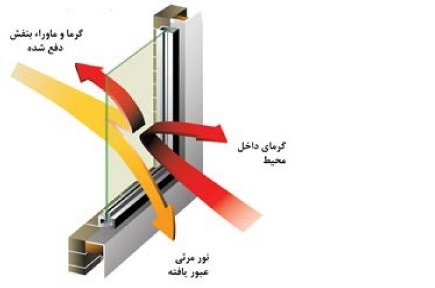 ویندوفیلم های ساختمانی و اتومبیلی دارای انواع رفلکس ، شفاف و مات و در رنگهای مختلف می باشند و قادرند به تنهایی تمامی معایب شیشه را برطرف نموده و مزایای زیر را در شیشه ها ایجاد نمایند:• کاهش ميزان ورود گرماي تابشي خورشيد تا 80%• افزایش ضریب ایمنی و امنیت و مقاوم سازی در برابر حوادث غیرمترقبه • جلوگیری از ورود اشعه مضر فرابنفش UV وجلوگیری از سرطان پوست و محافظت از پرده ، مبل ، فرش و اثاثیه منزل در مقابل پریدگی رنگ و پوسته شدن لوازم پلاستیکی• جلوگیری از ورود نورهای شدید و خیره كننده خورشید و تأمین آسایش افراد• افزایش ضریب ایمنی و امنیت و مقاوم سازی در برابر حوادث غیرمترقبه• افزایش زیبایی و جلوه ساختمان• ضد خش و قابل شستشو
برچسب شیشه ساختمانی، پوششي نازك به ضخامت 50 میکرون متشكل از چندین لايه است که این لایه ها شامل لايه چسب (جهت چسبانيدن ویندو فيلم به شيشه)، لايه بازدارنده اشعه ماوراء بنفش، لايه فلزپوش (جهت دفع حرارت اشعه هاي خورشيد)، لايه استحكام بخش و رنگي، و لايه مقاوم در برابر سایش و خش می باشند که از سمت داخل پنجره و بدون نياز به تعويض شيشه يا خروج آن از قاب، براحتی قابل نصب است.
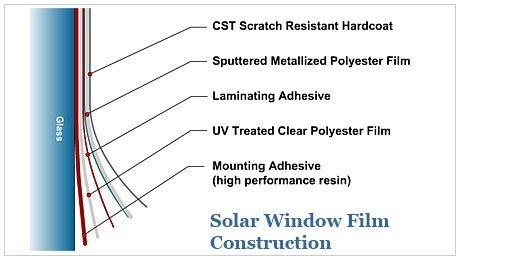 لایه فلزپوش بكار رفته در ساختار ویندوفیلم باعث می شود تا بخش اعظم اشعه گرمای خورشید به محیط خارج بازتابش شود. لازم به ذكر است كه بیشتر گرمای ورودی از طریق پنجره ها بوسیله تابش می باشد و این موضوع هزینه های سرمایش ساختمان را به شدت افزایش می دهد. اما با استفاده از ویندوفیلم می توانیم با بازتابش گرمای خورشید، هم هزینه های اولیه (خرید دستگاههای خنك كننده) و هم هزینه های ثانویه سرمایش (برق مصرفی) را كاهش داده و استهلاك دستگاهها را نیز كمتر كنیم.
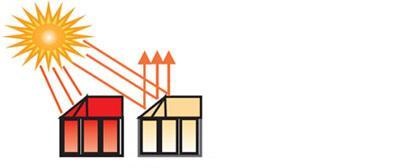 ویندوفیلم اتومبیلی باعث آسایش و راحتی وایمنی بیشترسرنشینان خودرو میگردد و دارای خواص ذیل میباشد:• کاهش دمای خودرو با جلوگیری ازتابش اشعه حرارتی خورشید تاحدود 45%• جلوگیری از ورود اشعه مضر فرابنفش تاحدود 99% وجلوگیری از سرطان پوست و محافظت از داشبورد و رنگ روکش صندلی ها• کاهش نور زننده چشم (خورشید در روز و خودروهای دیگردر شب )• افزایش ایمنی وامنیت سرنشینان خودرو در برابر شیشه های شکسته و پرتاب شده در موقع بروز حوادث• زیبا وسفارشی شدن خودرو با انتخاب رنگهای مناسب ویندو فیلم
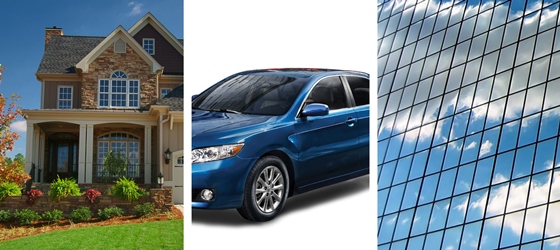 نانو شیشه ها
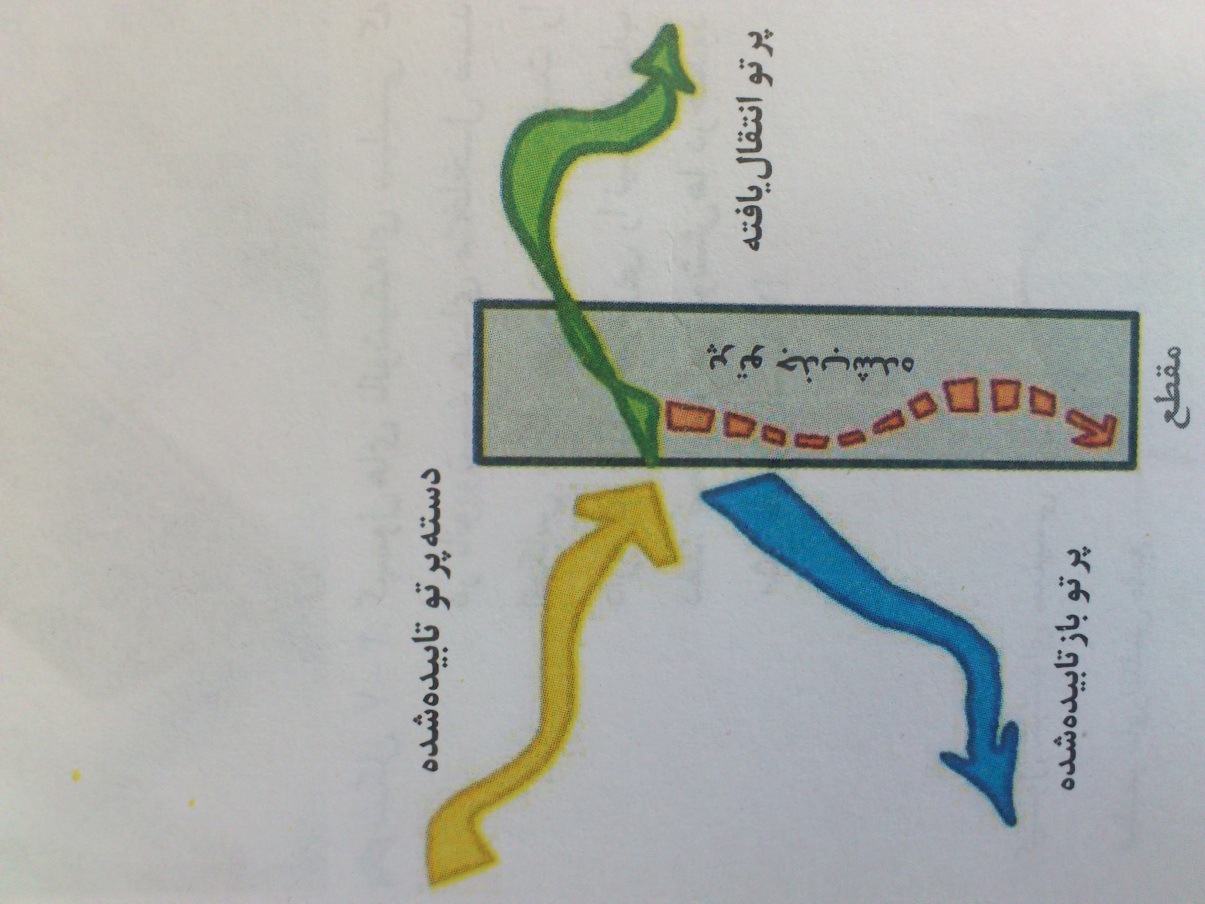 همان گونه که درعلم فیزیک مطرح میشود هنگامی که امواج به سطوح می رسند بسته به شفافیت وویژگیهای سطح به سه دسته منشعب میشوند،(شکل 7-1)مقداری از امواج ،از جسم گذر کرده و رد  می شوند ،بخشی دیگر به آن جذب می شوند و مقداری از امواج نیز از روی سطح،بازتابیده میشود .
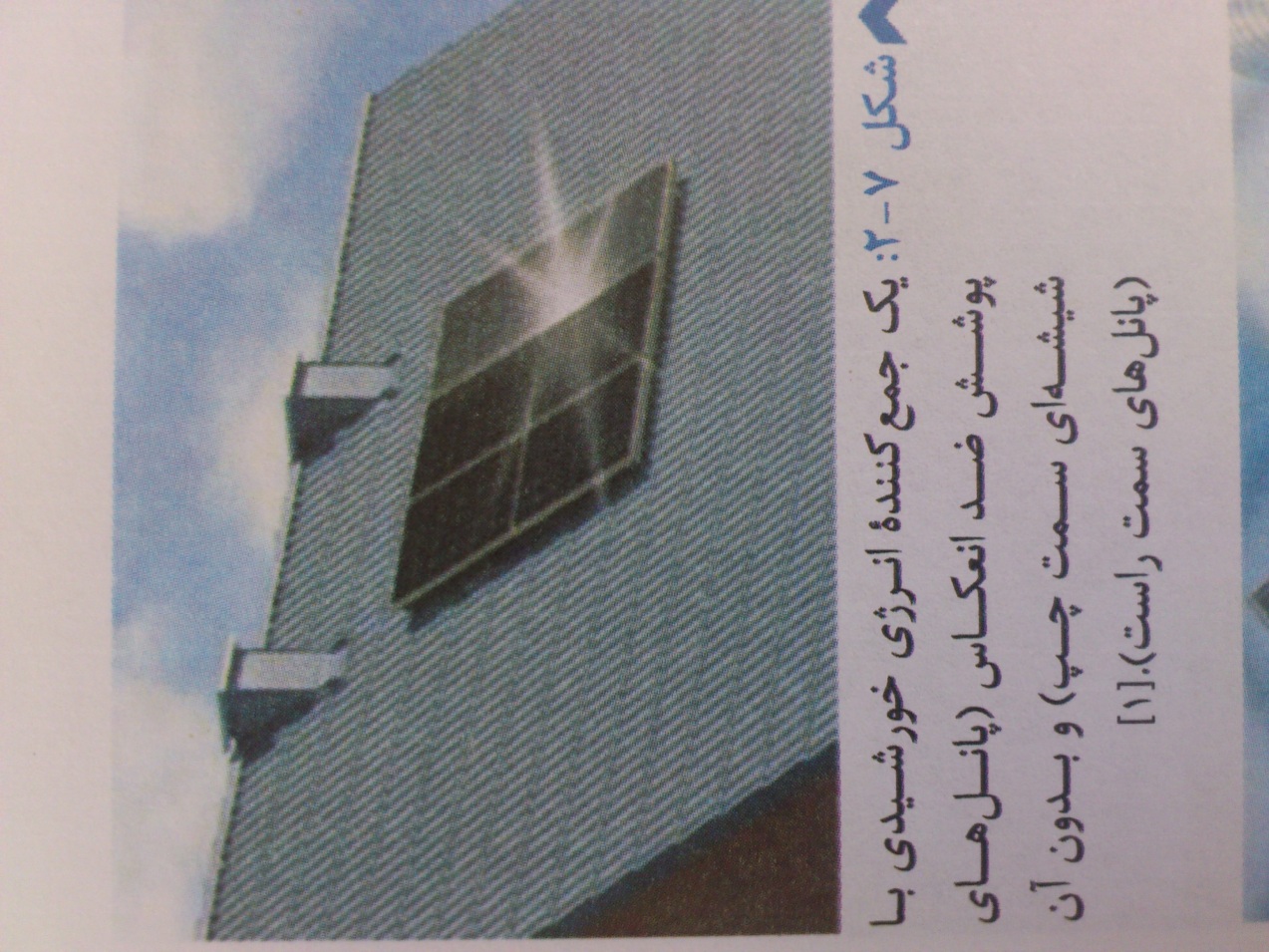 شیشه های ضد انعکاسدر پاره ای از کاربرد های معماری،انعکاس نور از شیشه ها ،عاملی نا مطلوب تلقی شده و از کیفیت زیبایی شناختی و آسایش حرارتی فضا میکاهد.از این رومتخصصان حوزه نانو مواد ،پژوهش هایی را پیرامون شیشه هایی آغاز کردند که انعکاس نور از روی آنها به حداقل ممکن برسد .افزون بر همه اینها نانو پوشش ها از عمر مفید بیشتری نسبت به نمونه های سنتی برخوردار بوده و کمتر در معرض جذب آلودگی ها و کثیف شدن قرار می گیرد .همچنین نانو شیشه های ضد انعکاس ،در مقایسه با شیشه های سنتی از مقاومت بیشتری در برابر سایش برخوردار است .
برای دستیابی به شیشه های ضد انعکاس ،2 روش وجود دارد روش نخست عبارت است از کشیدن یک لایه پوشش ضد انعکاس (آنتی رفلکشن) متشکل از یک لایه بسیار نازک از سیلیکای با تخلخل زیاد است .به طور متوسط میزان پرتو های نور بازتاب یافته از سطح این نوع شیشه ها ،در حدود 1در صد و حجم پرتو های گذر کرده از آن بیش از 99درصد است (شکل 7-6).
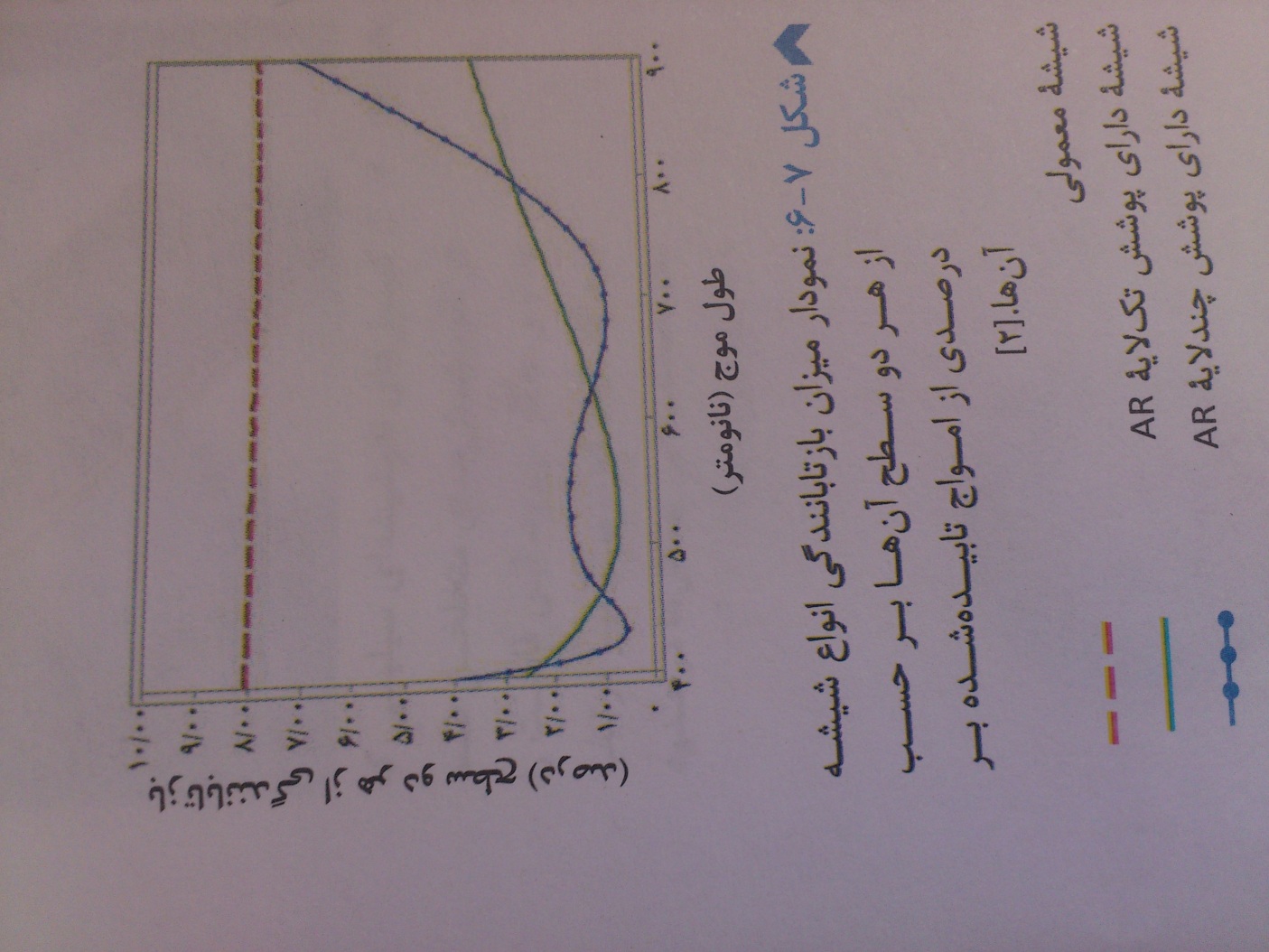 روش 2 به این ترتیبب است که به کمک پوششهای چند لایه از مواد نیمه مایع –نیمه ژلاتینی می توان برای شیشه این امکان را فراهم کرد که با طیف طول موج های تابیده شده به خود،به گونه ای انتخابی برخورد کند . علاوه بر آن ،محصول روش دوم به وسیله آب و دیگر ذرات آلی ،خیس نشده و به راحتی قابل تمیز شدن است .به طور متوسط میزان اشعه بازتابیده شده از روی این شیشه ها ،کمتر از 1.6درصد (طیف طول موج بین 450تا 650نانومتر)و میزان امواج عبور کرده از آن بیش از 98درصد است .از دیگر نکات بارز چنین پوششهایی ،این است که بر خلاف شیشه های معمولی ،زاویه برخورد پرتو با شیشه ،تاثیر زیادی بر نحوه انعکاس یا عبور ان نمیگذارد وبه ازای زاویه تماس از0تا 75درجه ،در میزان انتقال پرتوها از شیشه ،تنها بین 5تا8درصد تغییر به وجود میاید (شکل 7-7).
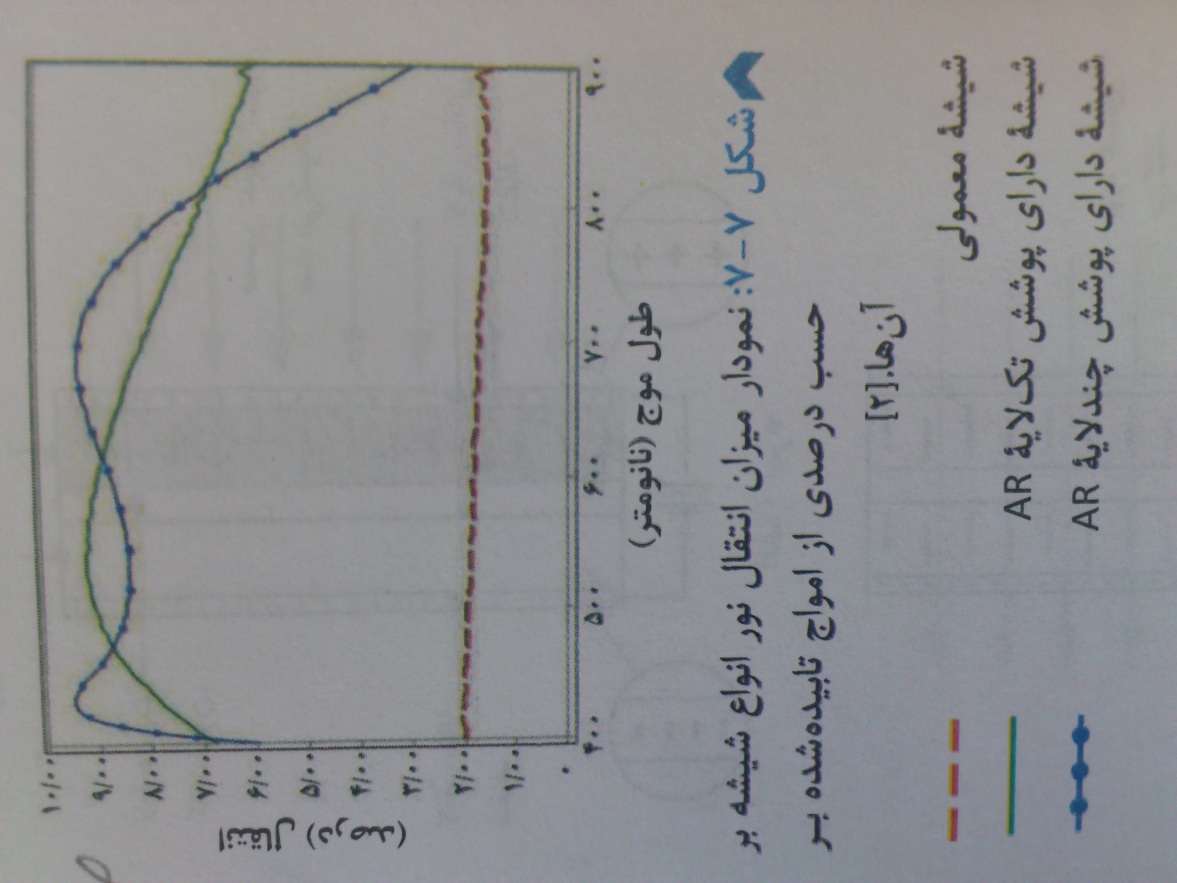 شیشه های ضدآفتاببیشتر شیشه ای که در ساختمان استفاده میشود، درجبهه ی بیرونی ساختمان قرار میگیرد واز این رو ،کنترل نور وحرارت وارد شده به بنا ازاین راه انجام شده وشیشه ها نقش بسیار مهم و پر رنگی در پایدار بودن (زیست محیطی )ساختمان ایفا خواهد کرد .مفهوم شیشه های ضد آفتاب در ساختمان ،به این معناست که این شیشه ها میتوانند از جذب گرمای نا مطلوب ناشی ازتشعشع پرتوههای نور خورشد پیشگیری کنند . این مهم که بویژه در تابستان ودر کشورهای با آسمان آفتابی همچون کشور ما حائز اهمیت است ، به وسیله دو نمونه از شیشه های موسوم به خود تیره شونده ممکن خواهد شد  :1- شیشه الکتروکروماتیک2- شیشه فتوکروماتیک
شیشه الکتروکروماتیکظهور فناوری نانو ،زمینه ساز استفاده از نوعی شیشه ای الکتروکروماتیک نوین در ساختمان شد . اولین ومهمترین  وجه تمایز بین محصولات جدید و نمونه های قدیمی تر ،در این است که در محصولات جدید تنها فشار دادن یک دکمه برای ایجاد تغییر در میزان انتقال نور از شیشه و تغییر از وضعیتی به وضعیت دیگر ،کافی است و مانند نمونه های قدیمی نیازی به برقراری دایم جریان الکتریکی (تاهنگامی که بخواهیم شیشه تیره بماند)نیست .به این معنا با فشار دادن یک کلید ،شیشه از حالت شفاف خارج شده وتیره میشود و با فشار دکمه ای دیگر به وضعیت قبلی باز میگردد .
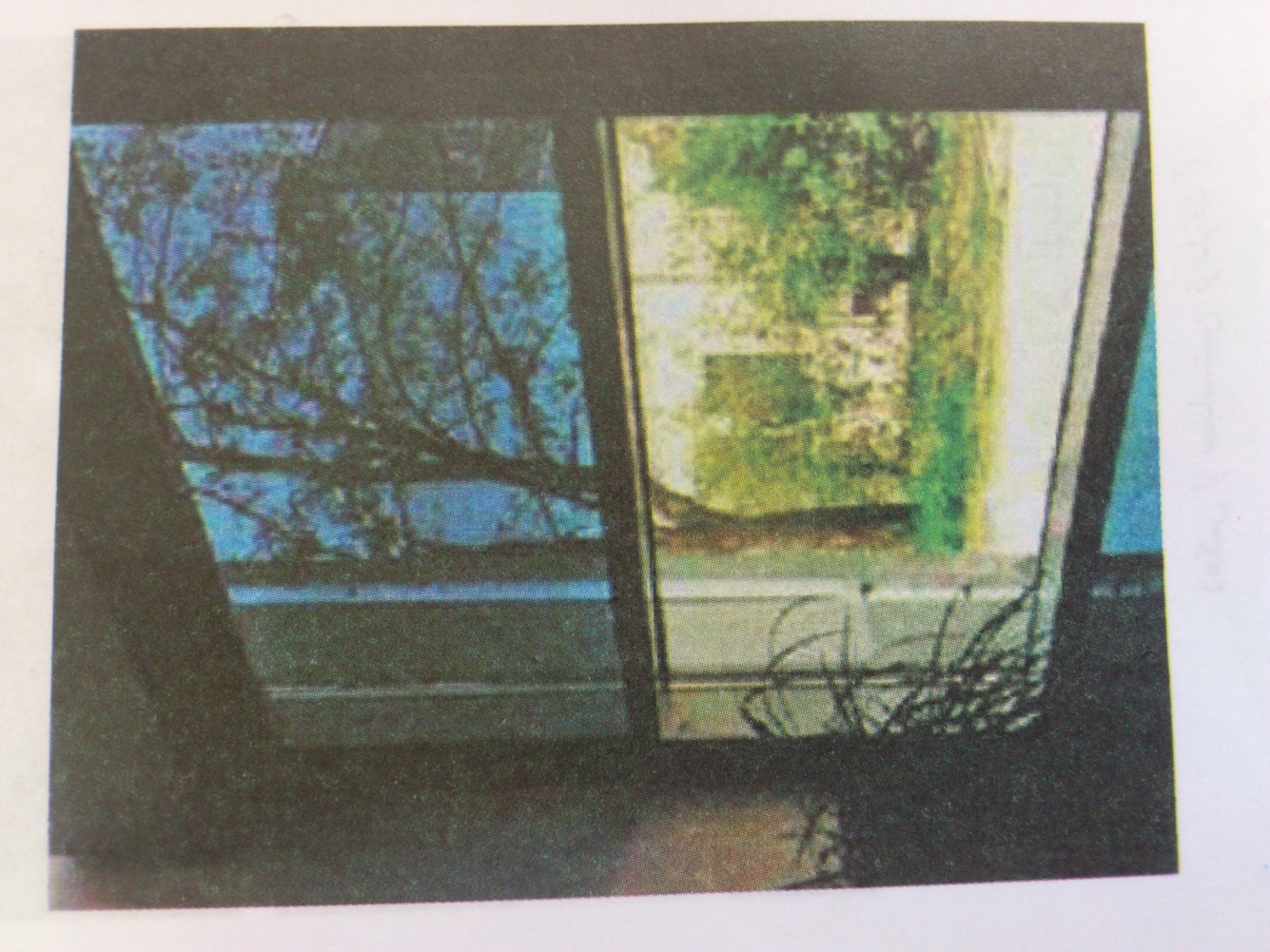 از دیگر وجوه برتری نانو شیشه های ضد آفتاب  امکان برقراری سطوح مختلفی از انتقال پرتوها به وسیله ی میزان متفاوتی ازتیرگی است.سازوکار انجام این فرایند در نانو شیشه ها،به این ترتیب است که انرژی الکتریکی اندکی برای تغییر رنگ لایه های فوق نازک نانو پوشش های روی شیشه کافی است.این انرژی الکتریکی مورد نیاز،در حداقل مقدار ممکن است .در حالت کلی می توان عملکرد الکتروکروماتیک شیشه را بادیگر مشخص هایی نظیر شیشه های ایمنی مورق عایق صوت و حرارت تلفیق کرد .
شیشه های فتوکروماتیکشیشه های فروکروماتیک یا فتوکرومیک (شکل7-11)که در شکل بالا شرح داده شد ،روش دیگری برای تیره شدن پانل های شیشه هستند .در این گونه شیشه ها ،خود نور خورشید باعث می شود تا شیشه به صورت خودکار تیره شود ودیگر نیازی به استفاده از انرژی الکتریکی نیست .انچه مسلم است این حقیقت است که برای هر دو نوع شیشه یاد شده ،دیگر نیازی به نصب پرده یا دیگر ادوات کور کننده نور نیست. بی تردید،نور عاری از درخشندگی وشدت زیاد و همچنین سایه مناسب ،از الزامات فضای داخلی دفاتر اداری دارای رایانه است .هر دو نوع شیشه پیش گفته این قابلیت را دارند که سایه ای جزیی ایجاد کنند و دیگر نیازی به پوشاندن کامل شیشه پنجره نباشد،در این حالت ،ارتباط بصری افراد داخل با دنیای بیرون هم قطع نمی شود.
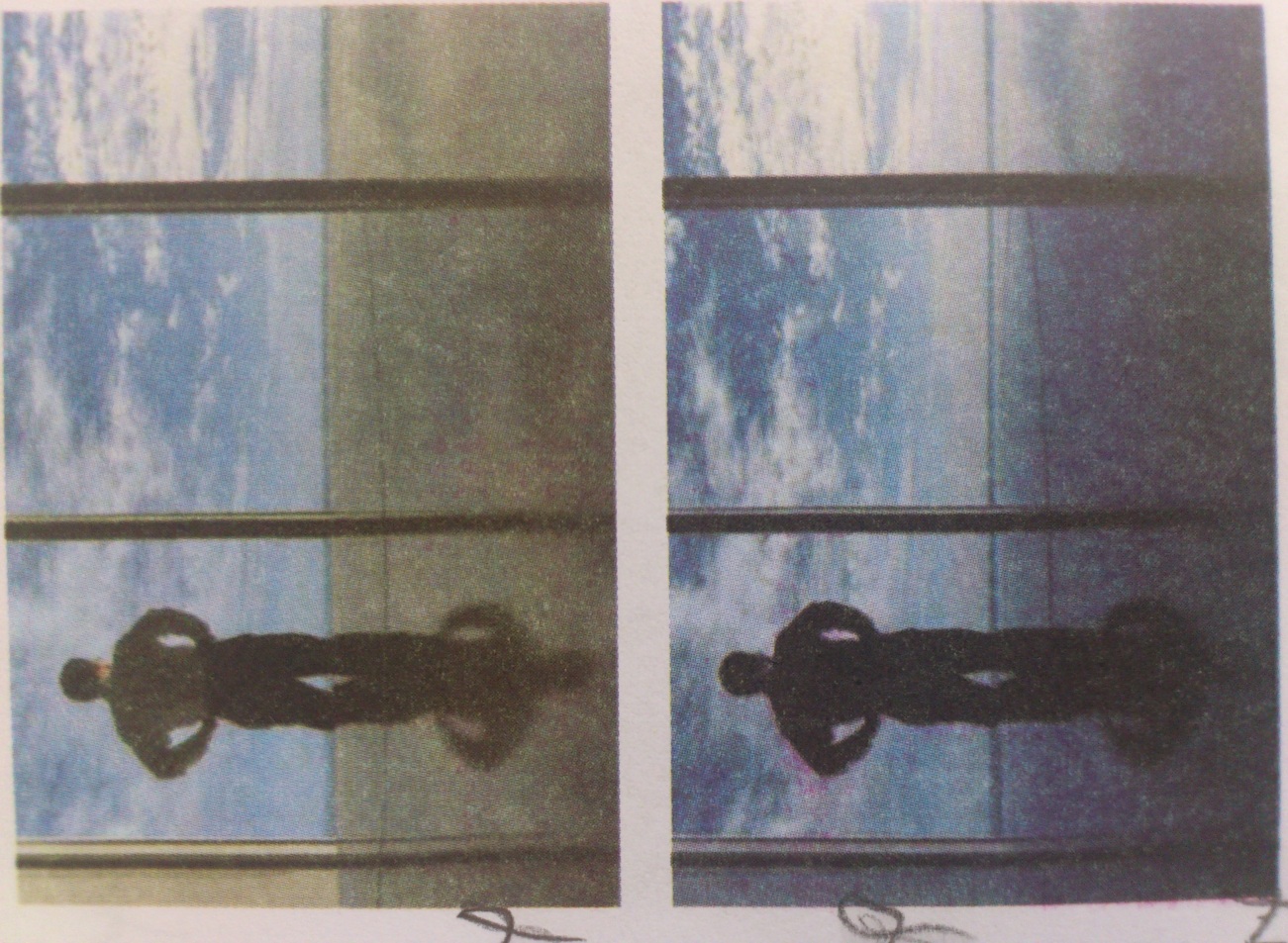 شیشه های ضد آتشتنها فاصله 3میلی متری بین جام های شیشه کافی است تا شیشه بتواند در حدود 120دقیقه در برابر شعله مستقیم اتش با دمای حدود 1000درجه سانتی گراد مقاومت کند . یکی از مزایای شیشه های ساخته شده به روش بالا (نسبت به سایر شیشه ها)،سبکی عالی آنها،امکان ساخت شیشه هایی نازک ولاغر به علاوه ویژگی های اپتیکی مناسب به همراه مدت زمان زیاد مقاومت در برابرآتش است.شکل (7-13): الف) جام شیشه معمولی در اثر تنش ایجاد شده از گرمای آتش می شکند ،ب)شیشه ی ضد آتش که لایه ی نانو بنیان داخلی آن،در اثر آتش سوزی،یک لایه محافظ عایق مات تشکیل می شود.به هنگام بروزآتش سوزی ،لایه مقاوم در برابر آتش ، به فرمی شبیه فوم ،منبسط شده و از انتشار و گسترش حریق جلوگیری کرده ومسیر های فرار از آتش را برای کاربران ساختمان و همچنین آتشنشان ها ایمن می کند .یکی از آثار مثبت جنبی این نوع محصول ،کیفیت عایق کردن صوتی آن است .
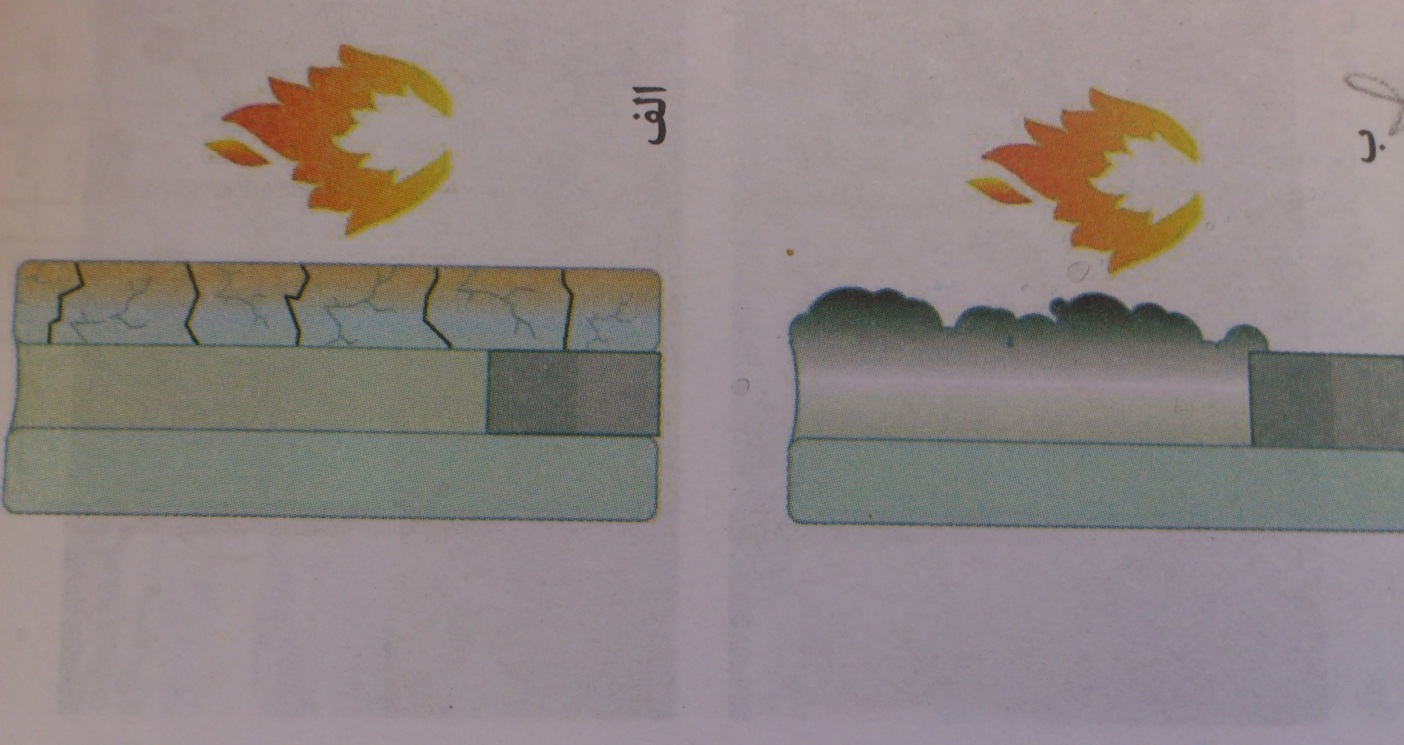 سطوح ضد اثر انگشتشیشه هایی با پوششی از یک لایه سیلیکونی که اگرچه اثر انگشت بر روی آنها برجای نمی ماند، اما شفافیت آن از بین میرود.
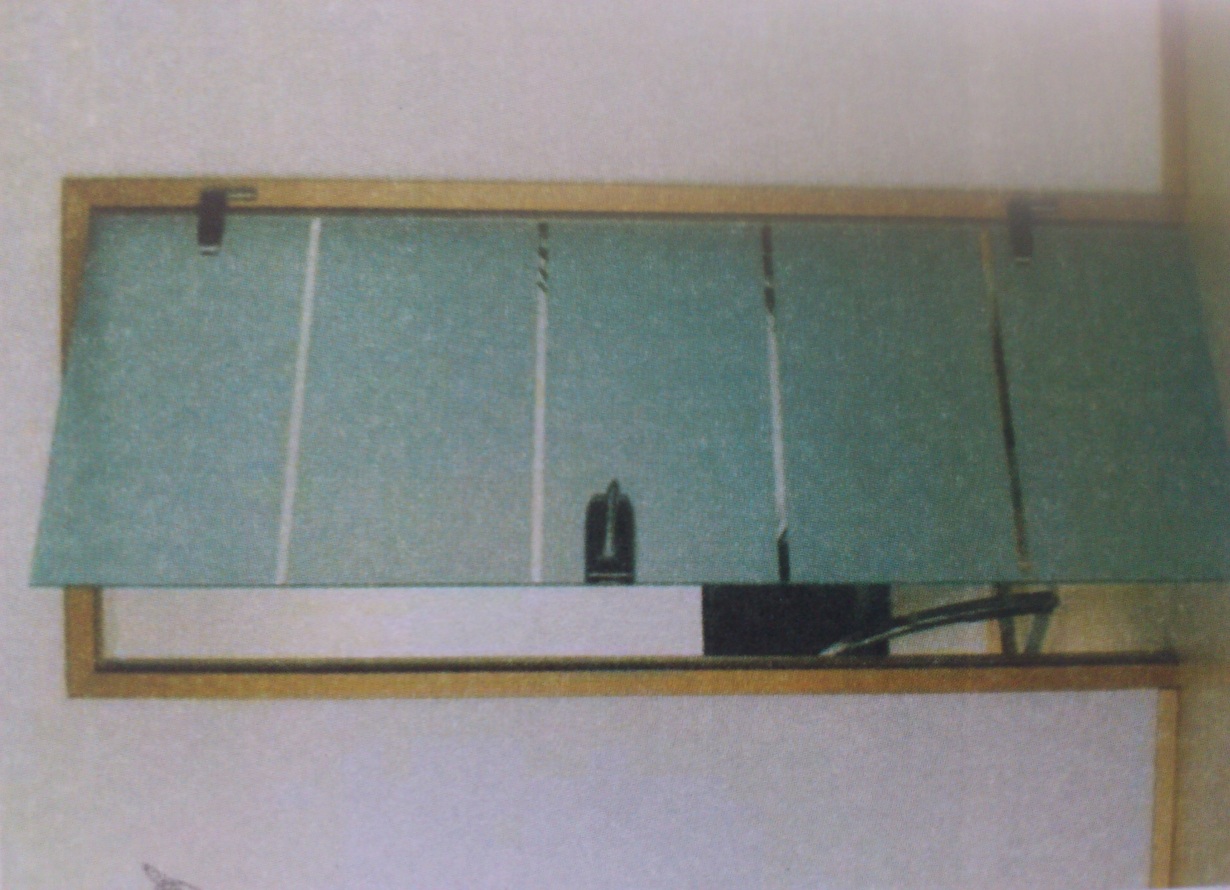 شیشه های خود تمیز شونده با الهام از برگ نیلوفر آبیسطح برگها دارای برآمدگیها و زایده هایی هستند که سبب میشوند سطح تماس آب با برگ کمتر شده و قطرات آب نتوانند بر روی آن باقی بمانند .
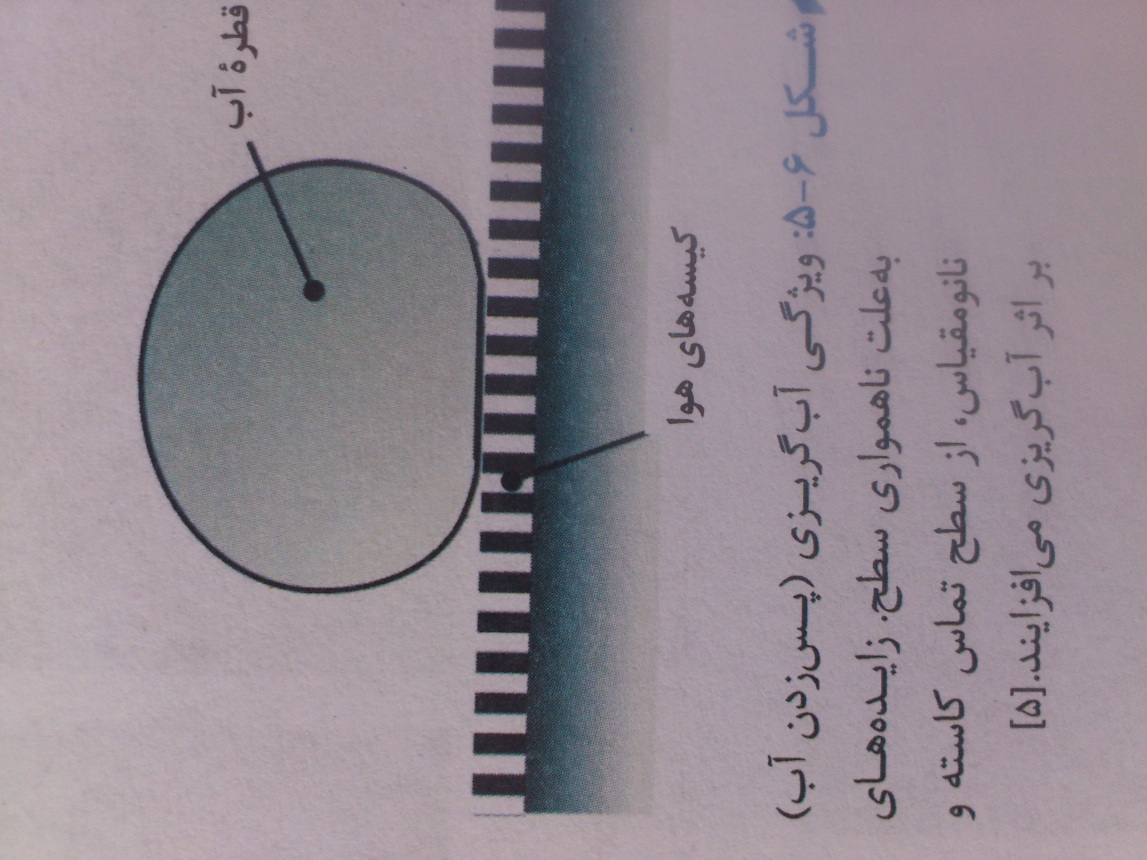 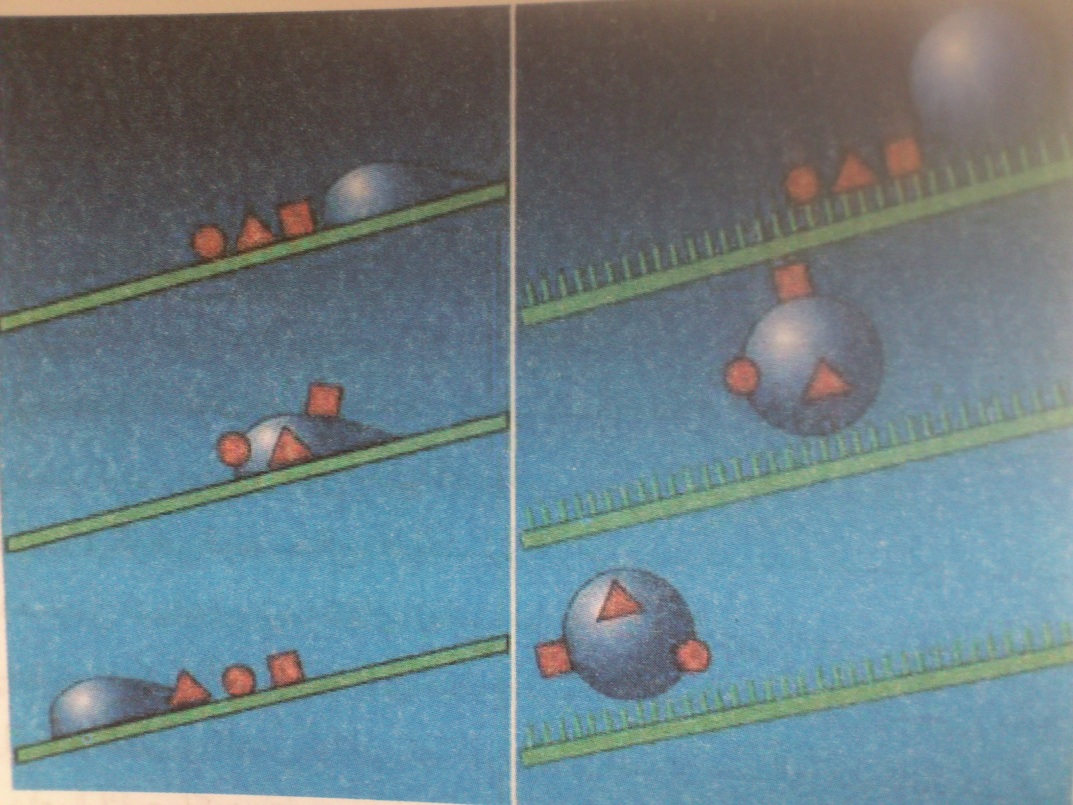 شیشه های خود تمیز شونده و آسان تمیز شوندهپوشش نازک دی اکسید تیتانیوم که عملکرد های توام فتوکاتالیزوآب دوستی را نشان می دهد.هنگامی که این نانوپوشش در معرض تابش نور خورشید واقع می شود،فرایند فتوکاتالیز،موجب اکسید شدن و تجزیه ذرات نشسته  بر روی شیشه می شود.سپس هنگامی که شیشه در معرض شست و شو یا بارش باران قرار می گیرد،عملکرد آب دوستی نانو پوشش موجب می شود ، آنچه از تجزیه ی آلاینده ها بر جای مانده ،شسته شود.
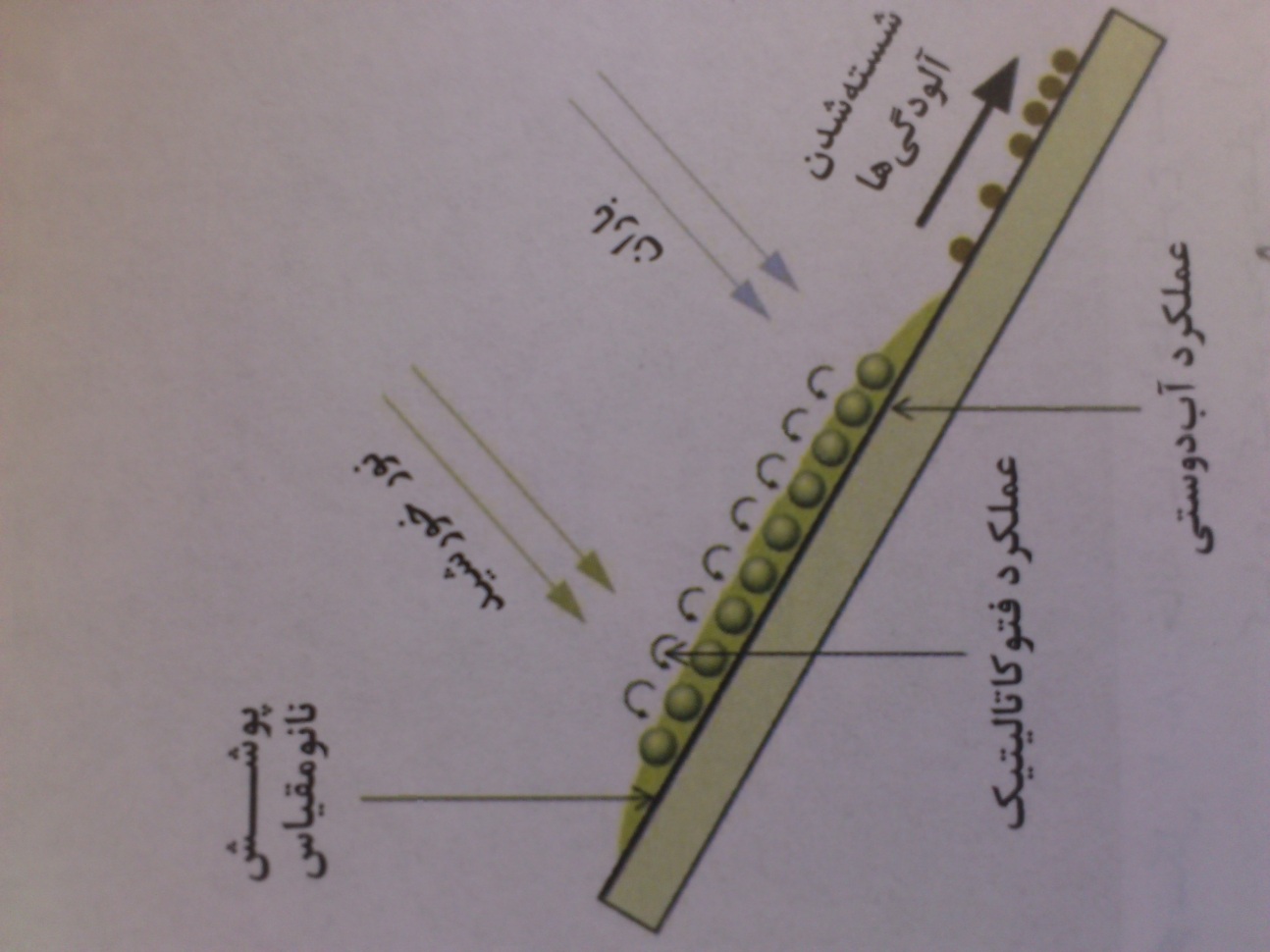 البته از این نوع شیشه ها در صنایع دیگر نظیر خودرو سازی و هواپیما سازی نیز استفاده می شود .که از چهارچوب موضوع این مبحث خارج است .افزون بر اثر خود تمیز شوندگی ،در اغلب محصولات شرکت های یاد شده ،از اثر فتوکاتالیزبرای تجزیه باکتری ها ،قارچ ها،آلودگی هاوعواملی که سبب رنگ پریدگی شیشه می شوند،نیز استفاده شده است .کیفیت خود تمیزشوندگی در این شیشه ها،به کمک استفاده ازپوشش های به ضخامت چند نانومتر(در حدود 15نانومتر) میسر میشود که شفاف بوده و اثر فتوکاتالیز وآب دوستی را همزمان دارند.نانو ماده اصلی پوشش های شیشه،دی اکسید تیتانیوم است که در اثرتابش پرتوهای فرابنفش،سبب انجام واکنش های شیمیایی و اکسید شدن و تجزیه ها آلاینده ها میشود.
منابع :* نانوفناوری در معماری و مهندسی ساختمان ( تالیف دکتر گلابچی )* اقلیم و معماری ( تالیف مرتضی کسمائی )* وب سایت معمار آنلاین
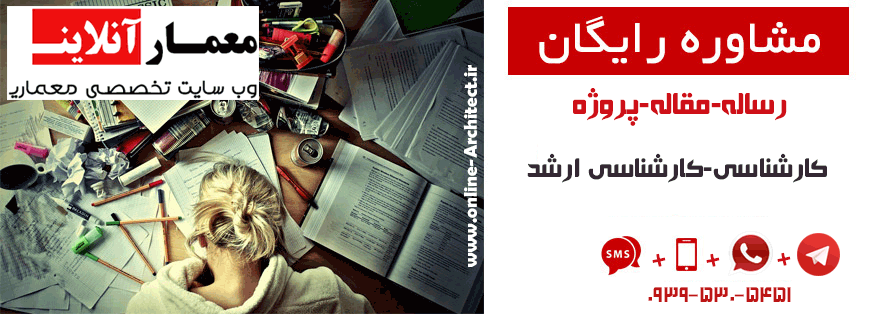